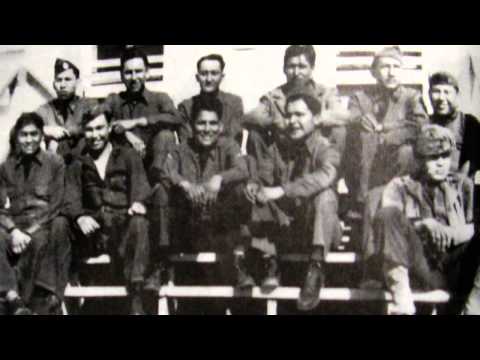 https://youtube/fABizJmghFk
[Speaker Notes: Comanche National Museum and Cultural Center. (2013, December 10). Code of honor - Comanche code talkers of WWII [Video]. YouTube. https://www.youtube.com/watch?v=fABizJmghFk]
Word Warriors
The Code Talkers of Oklahoma
Essential Questions
Who were the code talkers from Oklahoma?
What were their contributions?
Why is it important for us to acknowledge their contributions?
Lesson Objective
Explain why code talking became an important strategy used by the U.S. military during both world wars.
Code Talkers Matching Game
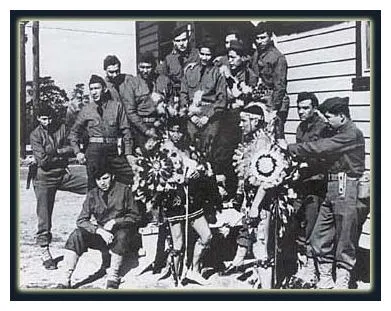 Part 1

Determine the English translation for the code talker term on each card.

Example: The code talker term for Tribe translates to Regiment.
[Speaker Notes: Army Heritage Center Foundation. (n.d.) How Comanche heritage helped win the war: Charles J. Chibitty and the Code Talkers. [Digital Image]. https://www.armyheritage.org/soldier-stories/how-comanche-heritage-helped-win-the-war-charles-j-chibitty-and-the-code-talkers/]
Code Talkers Matching Game
Part 2

Match the translation on each card to one of the code talker terms.
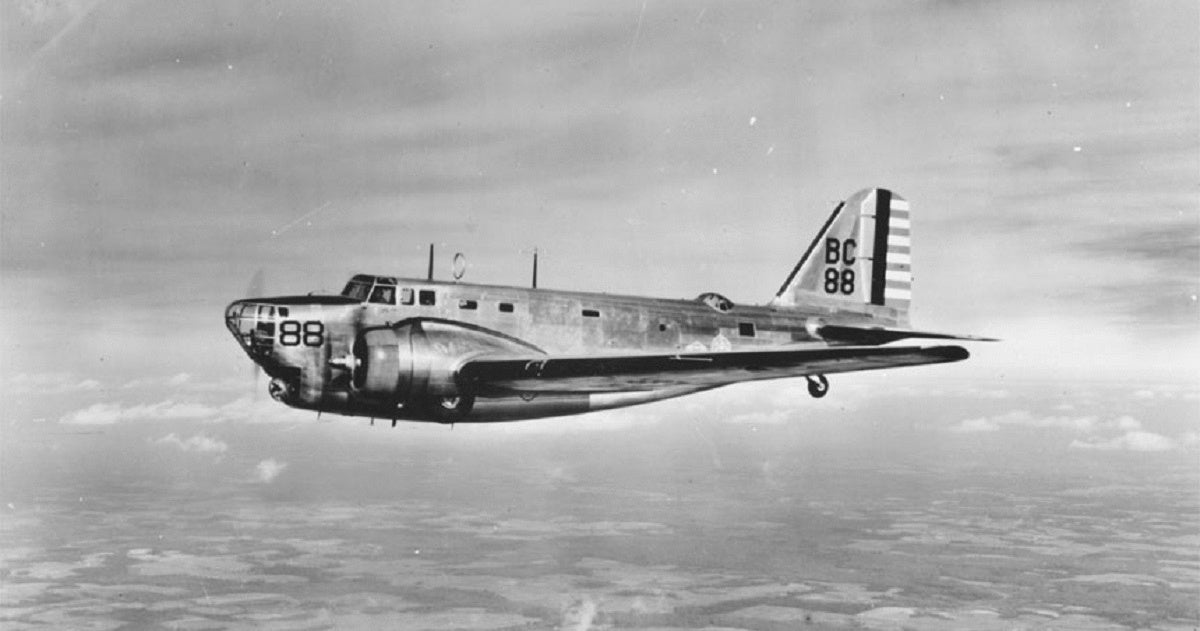 [Speaker Notes: Boeing B-17 Flying Fortress.
Hutchison, H. C. (2019, Sept 12). This bomber originally beat the iconic B-17 in World War II. [Digital Image]. https://www.wearethemighty.com/mighty-tactical/this-plane-beat-flying-fortress/]
Code Talker Translations
Code Talker Translations
Code Talker Translations
Stop and Jot
Read the article “Word Warriors.”
After reading the first paragraph, stop.
Jot down your response to the associated question on the right.
Continue reading, stopping, and jotting one paragraph at a time.
[Speaker Notes: K20 Center (n.d.). Stop and Jot. Strategies. https://learn.k20center.ou.edu/strategy/168]
It's OPTIC-al
Remain in your groups of 4.
Read the question in each column of the OPTIC-al handout.
O (Observations)
P (Parts)
T (Title)
I (Interrelationships)
C (Conclusion)
Discuss and record your responses in the space provided on the handout.
Share your findings with the class.
[Speaker Notes: K20 Center. (n.d.). It’s OPTIC-al. Strategies. https://learn.k20center.ou.edu/strategy/99]
Two-Minute Paper
Take two minutes to summarize what you have learned by responding to the following prompt:

How did code talkers from Oklahoma help the United States win both World Wars?
[Speaker Notes: K20 Center. (n.d.). Two-Minute Paper. Strategies. https://learn.k20center.ou.edu/strategy/152]